Home Start Slough –Healthy weight family pilot
NEED SLOUGH BOROUGH COUNCIL PRESENTATION TEMPLATE

Fiona Harris – Deputy Director of Public Health
Slough NCMP 2021/22
National Child Measurement Programme – taken in Reception and Year 6

Slough are currently above the national and local average for children starting school underweight. 

Unfortunately, in Slough nearly triple the number of children identified as obese in Reception, remained obese in Year 6
Obesity rates in Slough
Of every 100 4-5 year olds in Slough, 11 are obese (10.8%)
Of every 100 10-11 year olds in Slough , 28 are obese (28.4%)
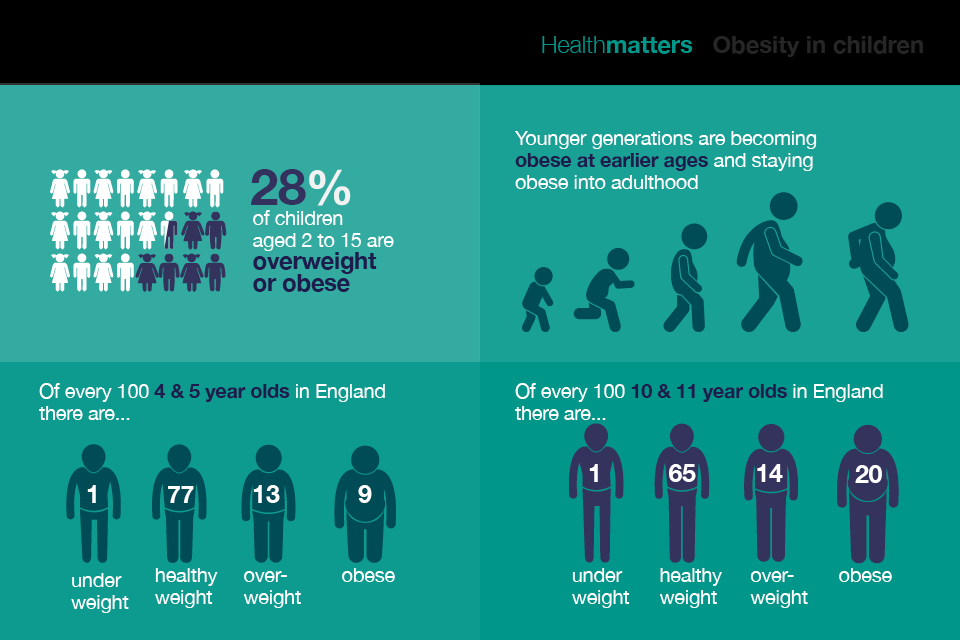 Childhood Obesity – A Complex System
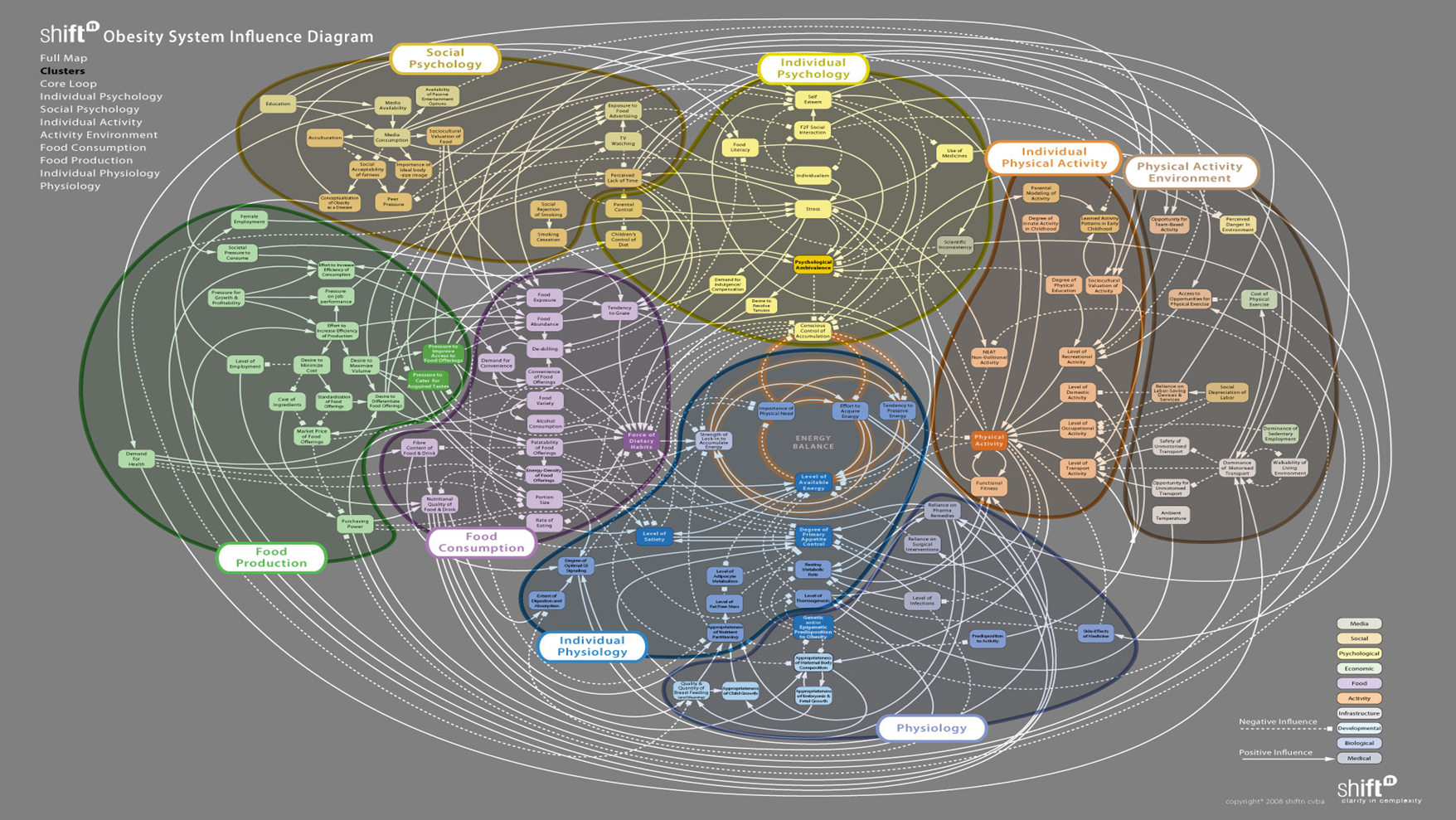 Current child weight management service
Great engagement with children and young people (over 200 CYP each quarter), only a small percentage of these are identified as being overweight or obese 

Over the last financial year – less than 4% of those engaging with the child weight management service identify as being overweight or obese. 

Current child weight management service (5-16 year olds) in Slough. The current service provision is being reviewed to explore the impact, cost-effectiveness, and suitability for families in Slough.
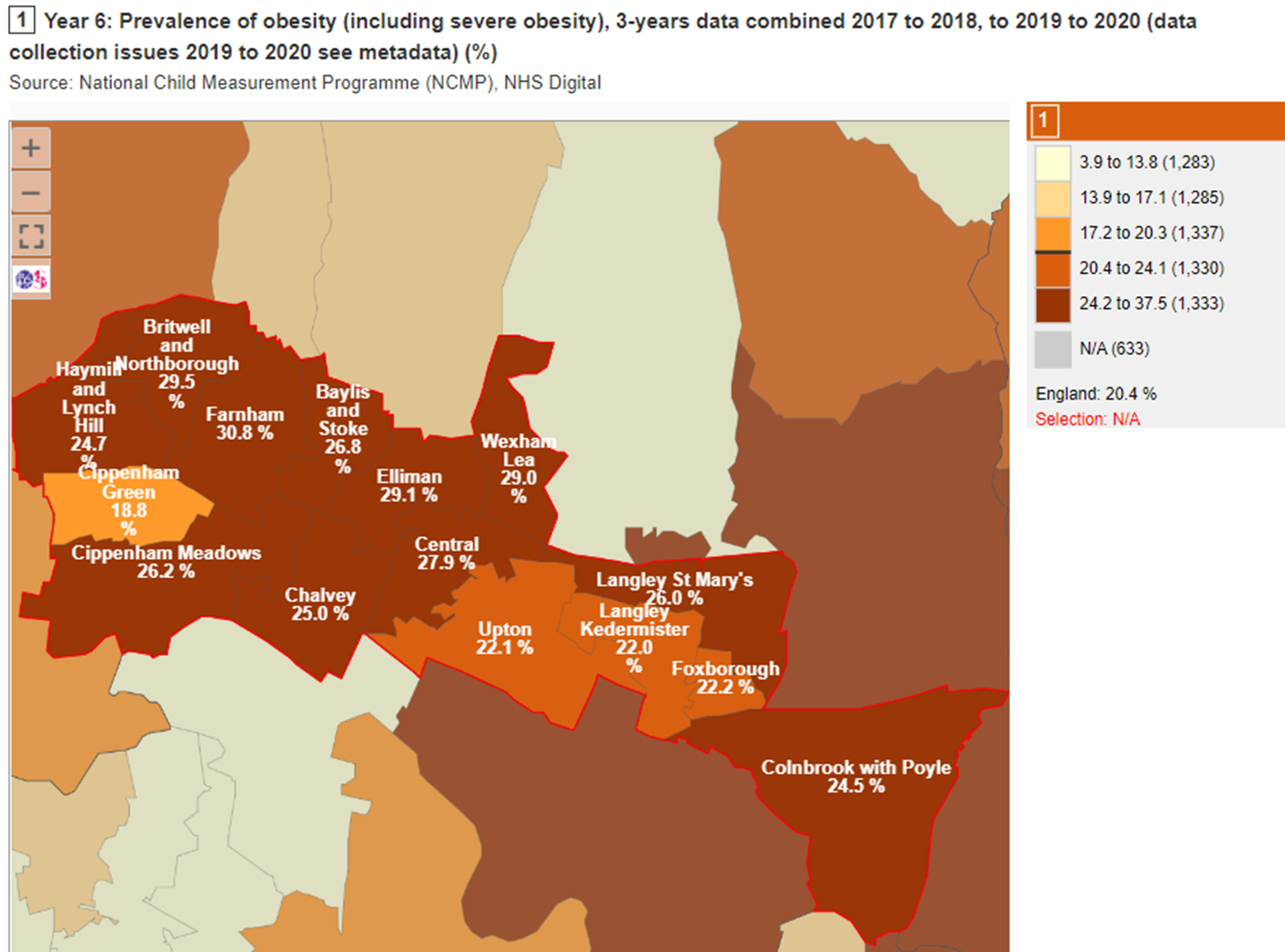 Service provisions for improving healthy weight in children should be aimed at :1) Parents and children under 5 years old :- Britwell and Northborough (15.6%), Elliman (15.4%), and Foxborough (15.2%)2) School aged children (under 11 years old) :- Farnham (30%), Britwell and Northborough (29%), Elliman (29.1%) and Wrexham (29%)
HomeStart - Healthy Family pilot
Aim
Provide a targeted strength-based approach 12-week home-visiting service to support healthy weight.

Model
A home-visiting service will be provided to families (with children under 5) in our most deprived wards, once a week for 12 weeks. 
Trained volunteers will provide practical support in parenting skills, family lifestyle habits and emotional wellbeing. 
Target 40 of our most vulnerable families – provide whole family approach.

Referral process
Families will be referred into service by Health Visiting, School Nursing, GP’s, Early Help etc.
On exit from the pilot, families will be referred to CWM programme (age dependant) and wider Active Slough offer.
Overview of Home Start Metrics and deliverables